LET US RUN THE RACE SET BEFORE US
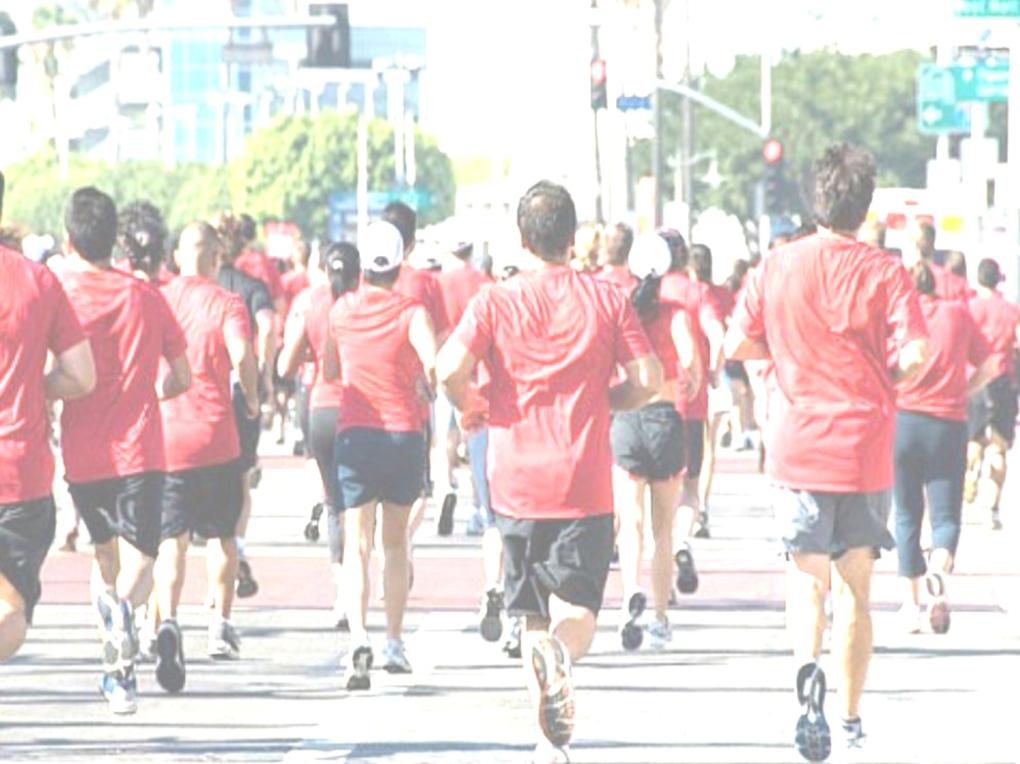 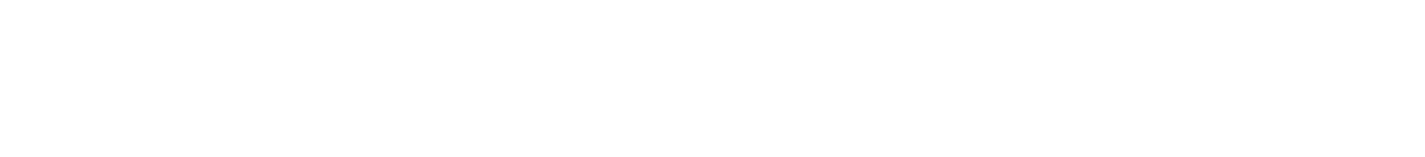 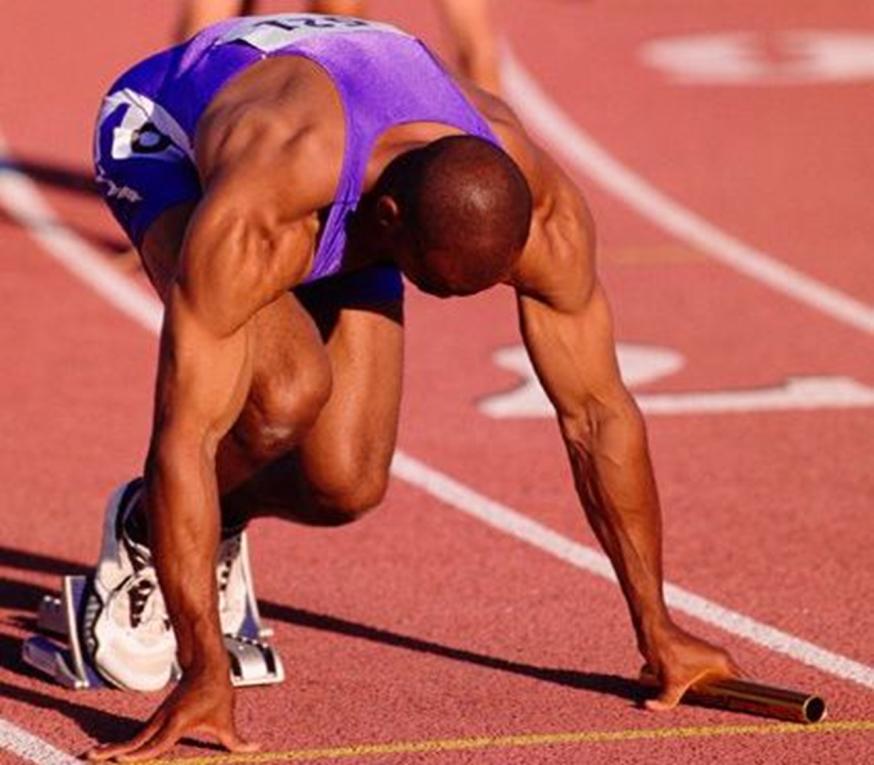 There is a race: a holy purpose, a high calling for each of our lives
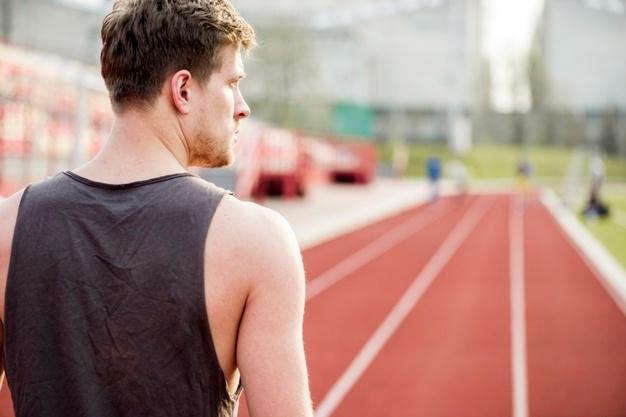 God wants to set our race before us- show us our calling!
“Write the vision, 
and make it plain, 
that he may run 
who reads it.”-Hab.2:2
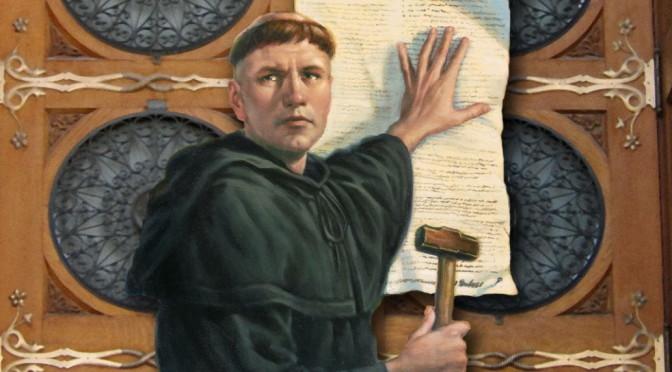 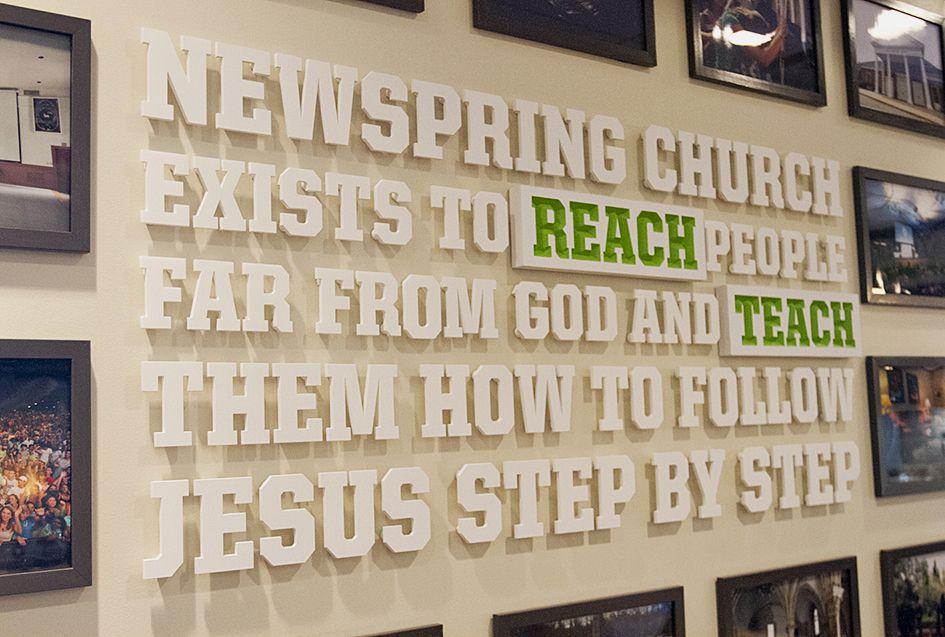 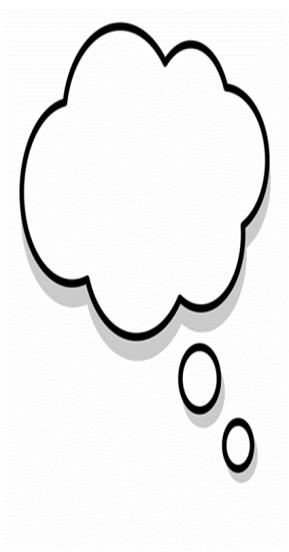 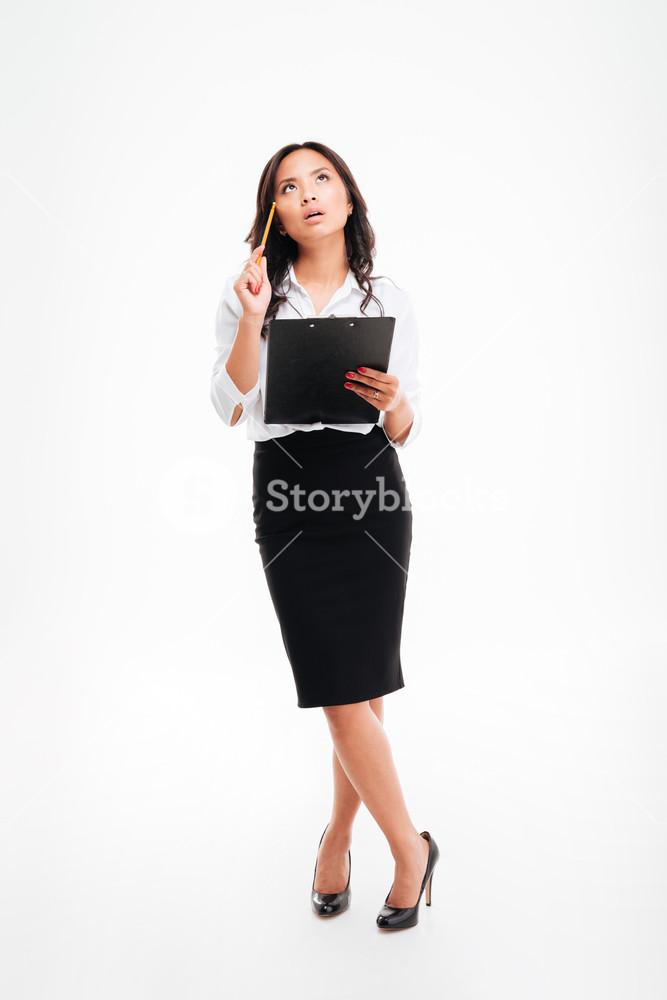 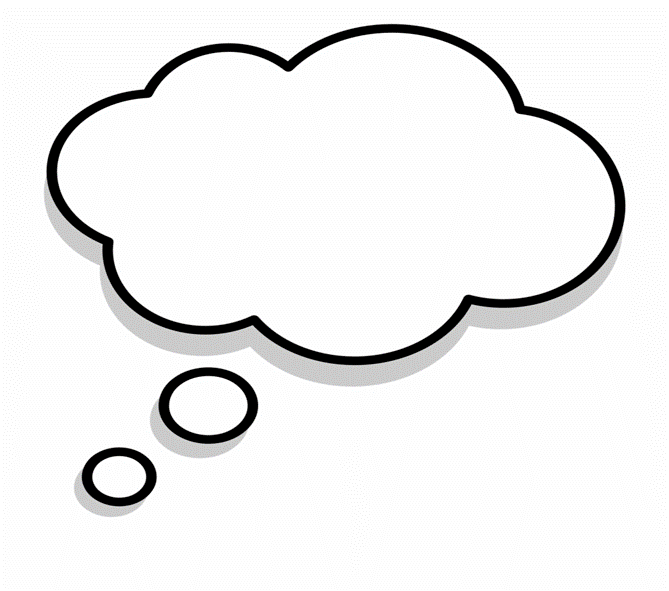 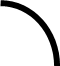 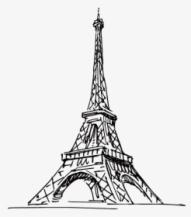 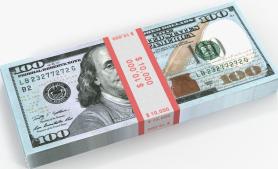 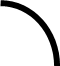 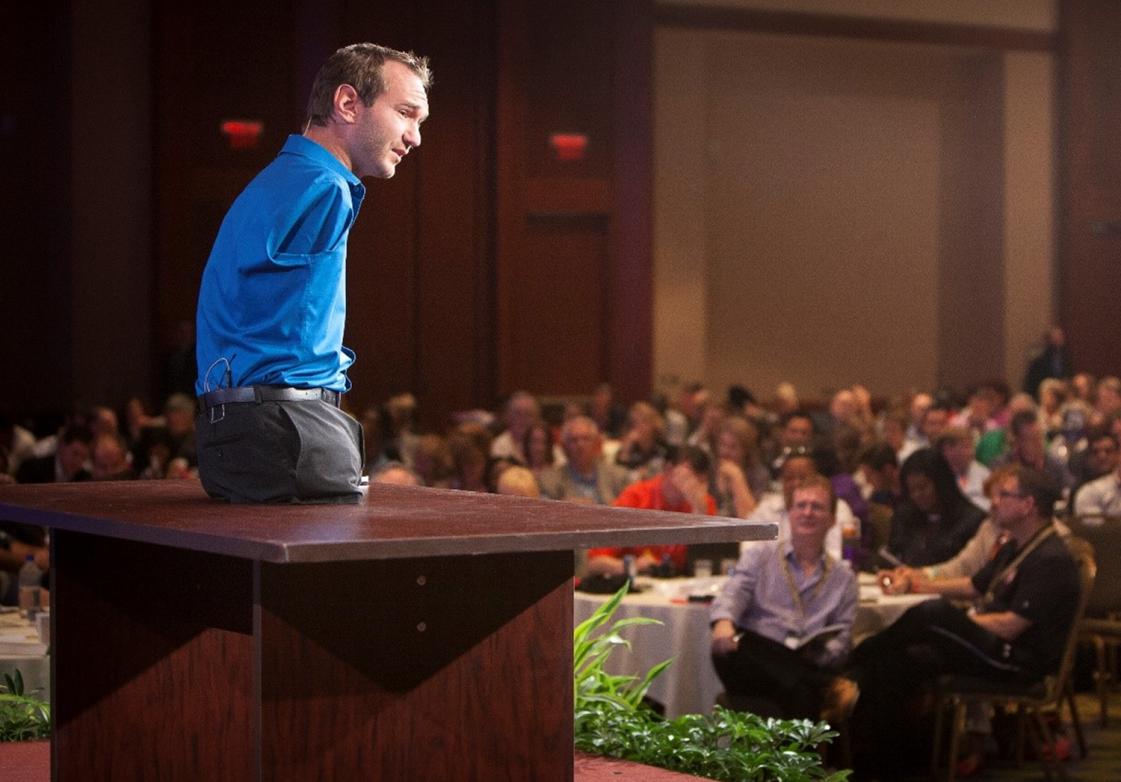 Nick Vujicic: famous motivational speaker 
& Christian evangelist
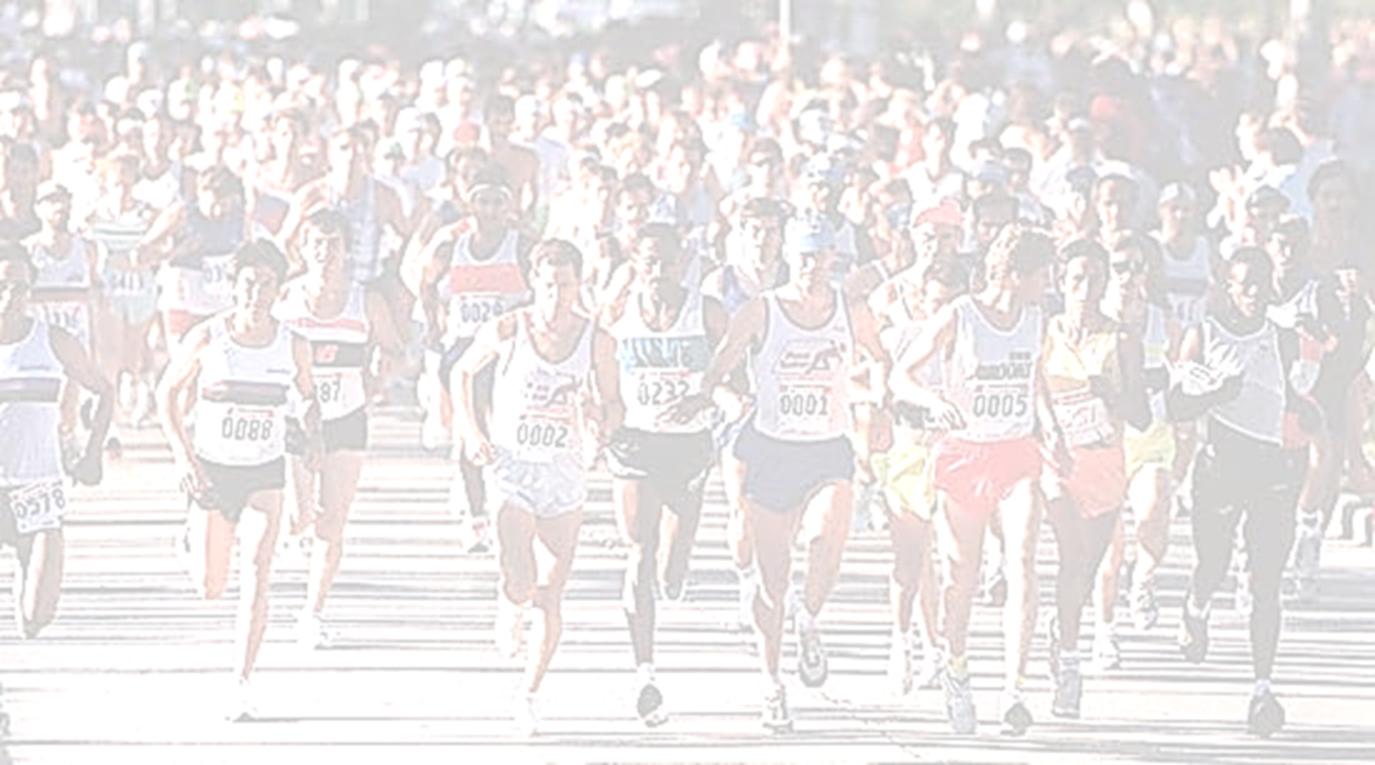 Let US run THE race set before US
Let us run the Races set before us

Let us each run our own race

THERE IS ONE RACE 
THAT WE ARE ALL 
RUNNING TOGETHER!
WE HAVE A LONG RACE, 
LIKE A MARATHON!
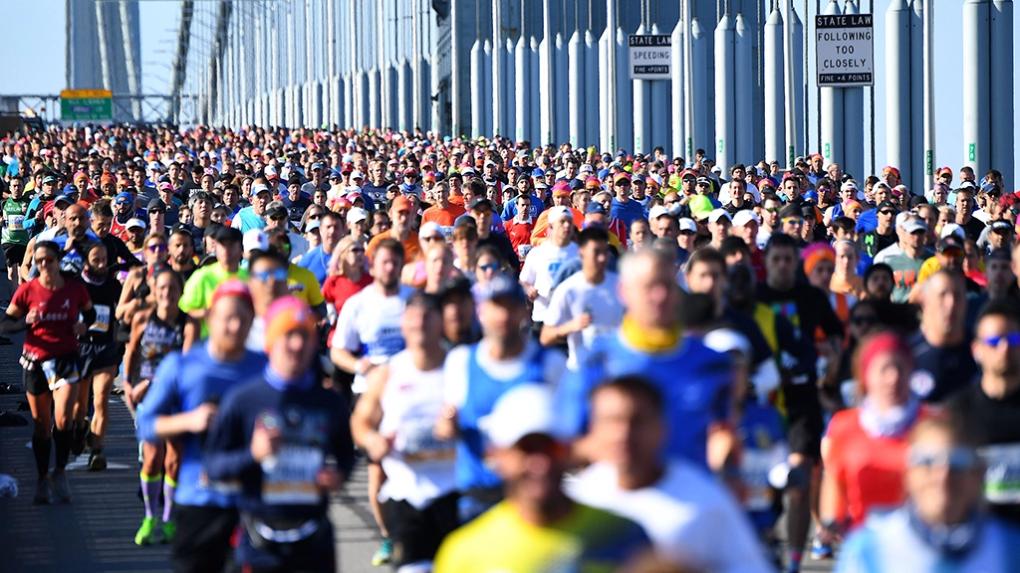 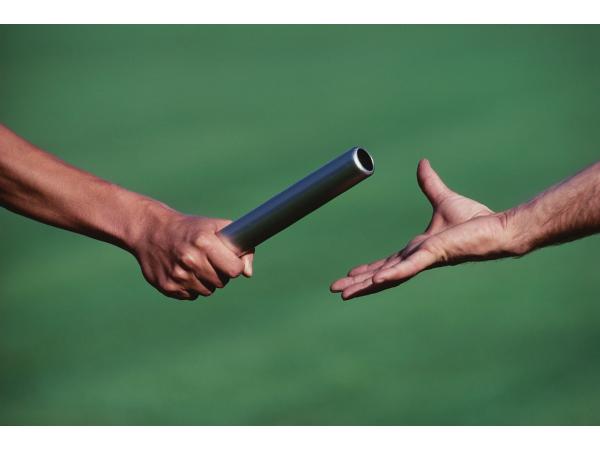 THE CHURCH’S RACE IS ALSO A RELAY RACE
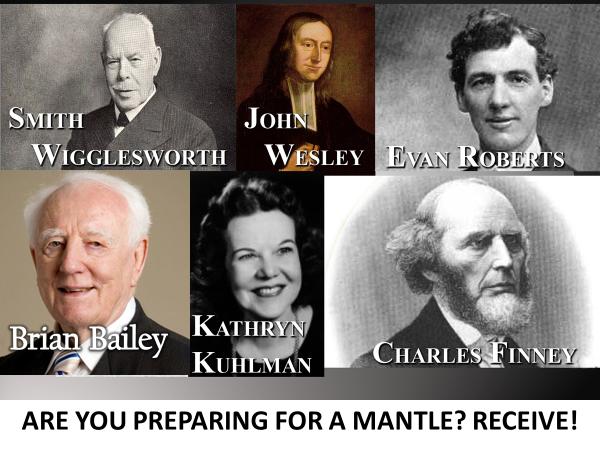 Study the lives of the Heroes of Faith who have gone before us- receive from their fire and their wisdom!
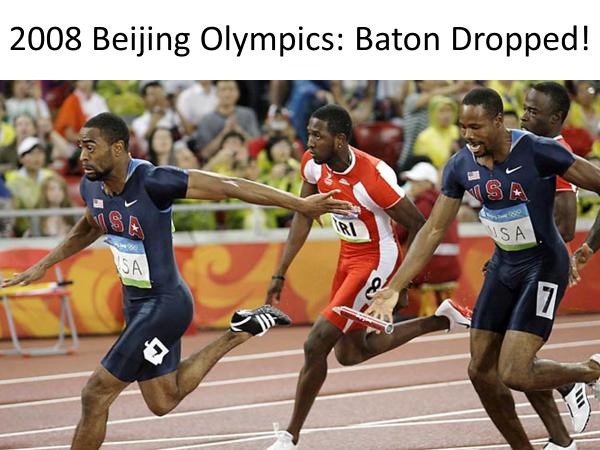 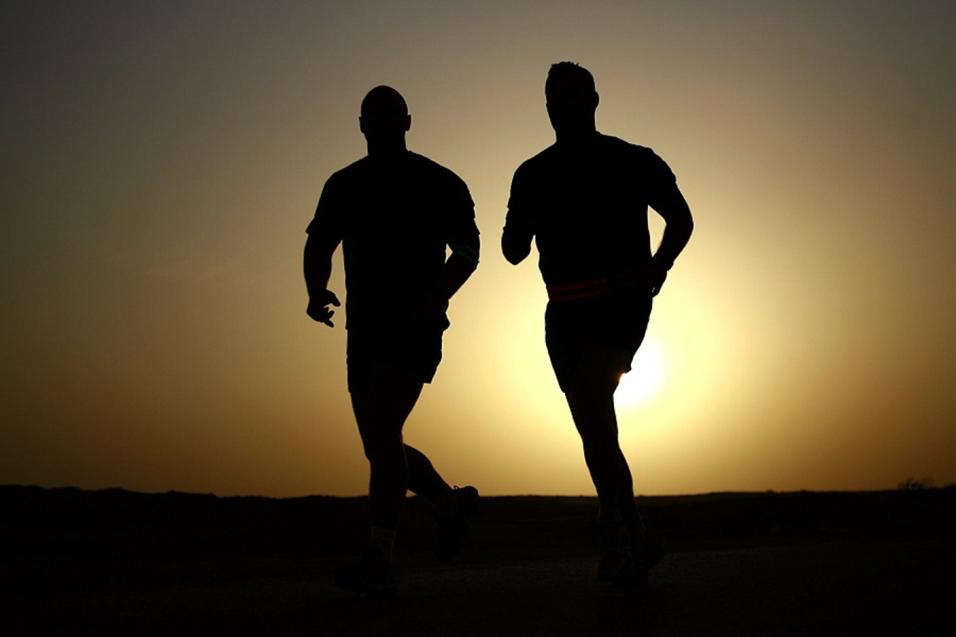 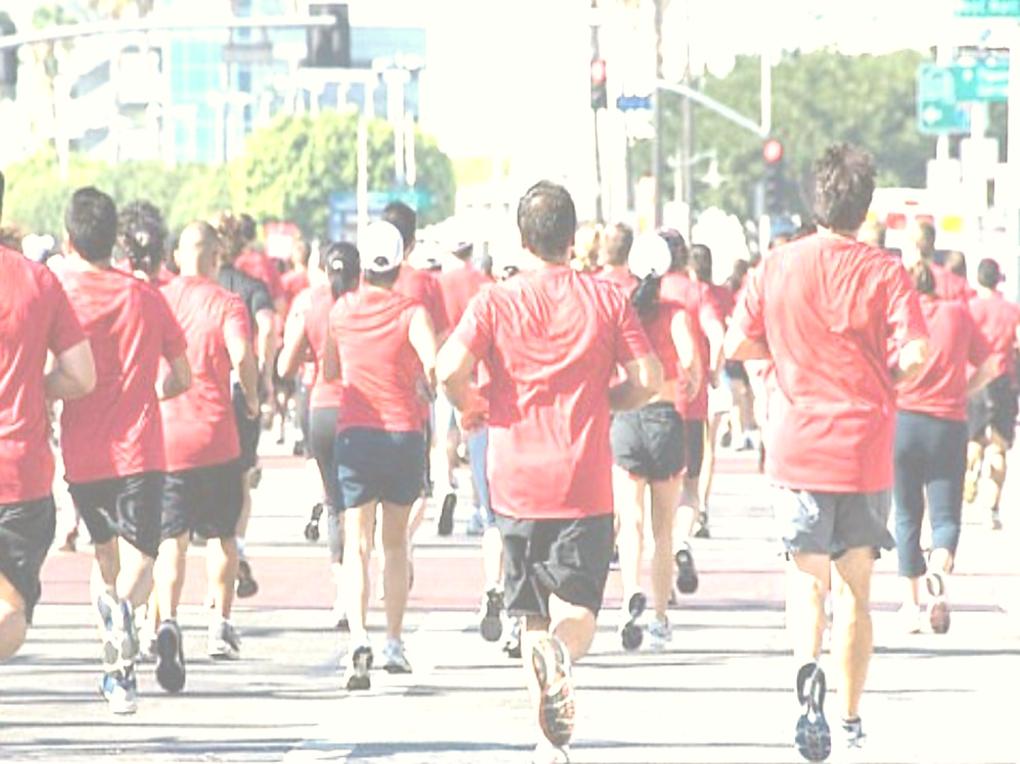 WHAT IS THE ONE RACE, 
ONE CALLING FOR THE CHURCH?
 
-To prepare the bride of Christ! 
(AND COMPLETE THE GREAT COMMISSION)
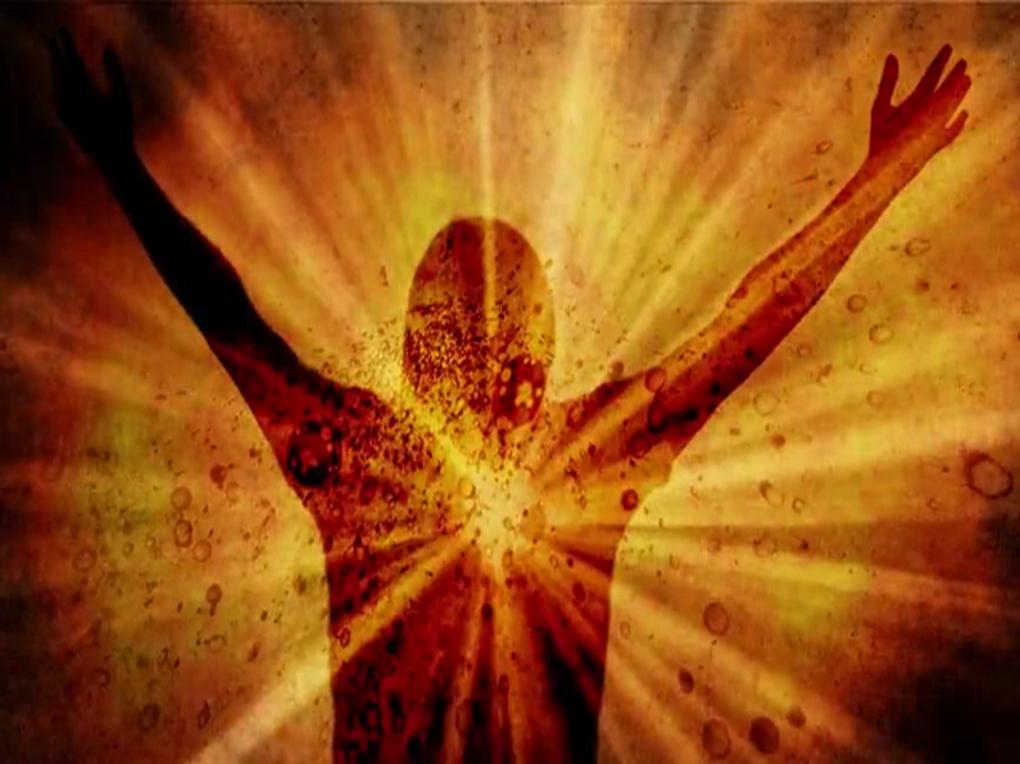 Our ONE CALLING:
* The GLORIOUS & VICTORIOUS CHURCH!
* Christ IN us and THROUGH us
*   QUALITY    &    QUANTITY     (The Bride)       (Full Harvest)
AT THE 1st COMING OF CHRIST THE CHURCH 
WAS STARTED - THE RACE BEGAN!
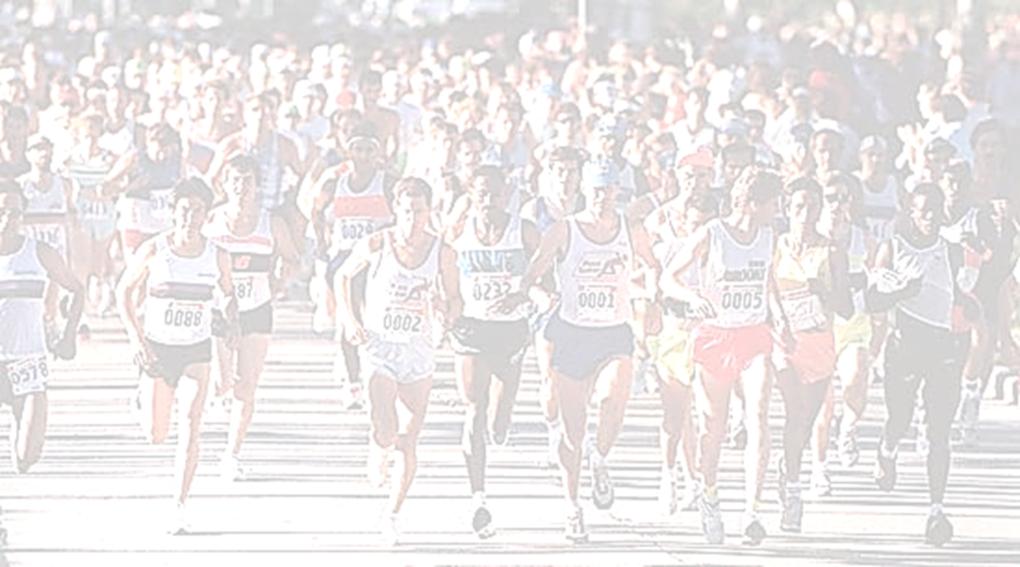 “I will build My church, and the 
gates of hell will not prevail against it.”
AT THE 2nd COMING OF CHRIST, THE CHURCH WILL BE COMPLETED- THE RACE WILL BE WON!
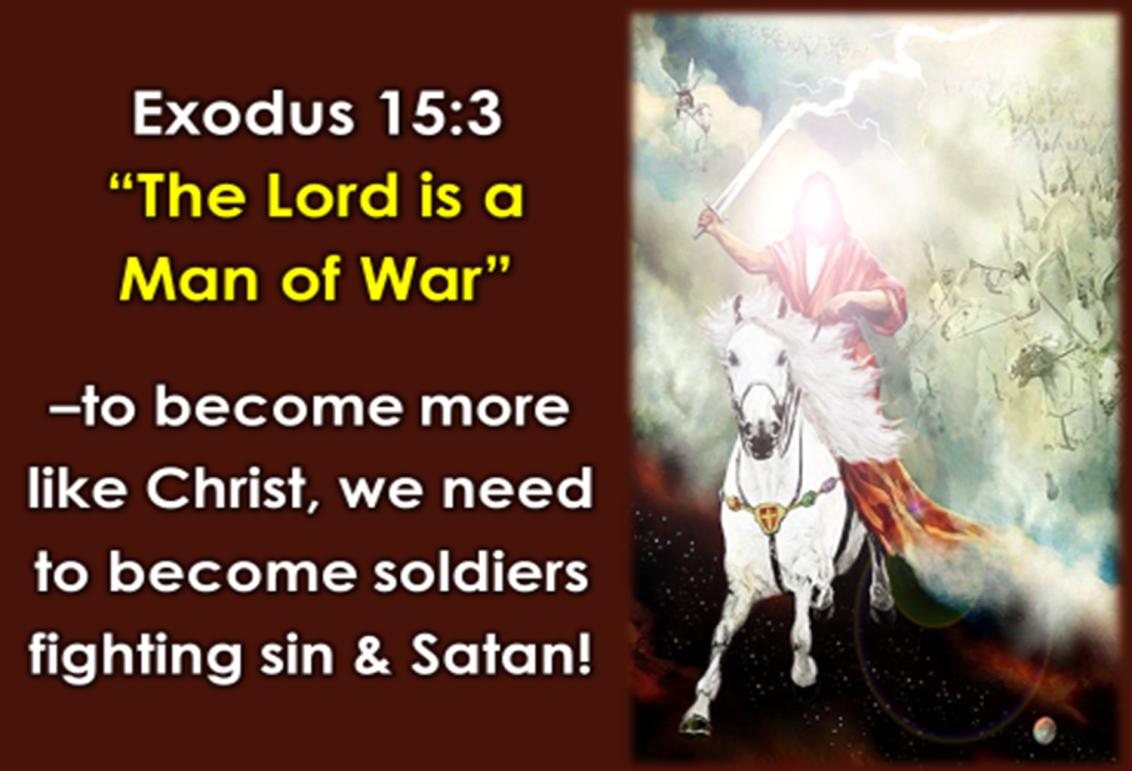 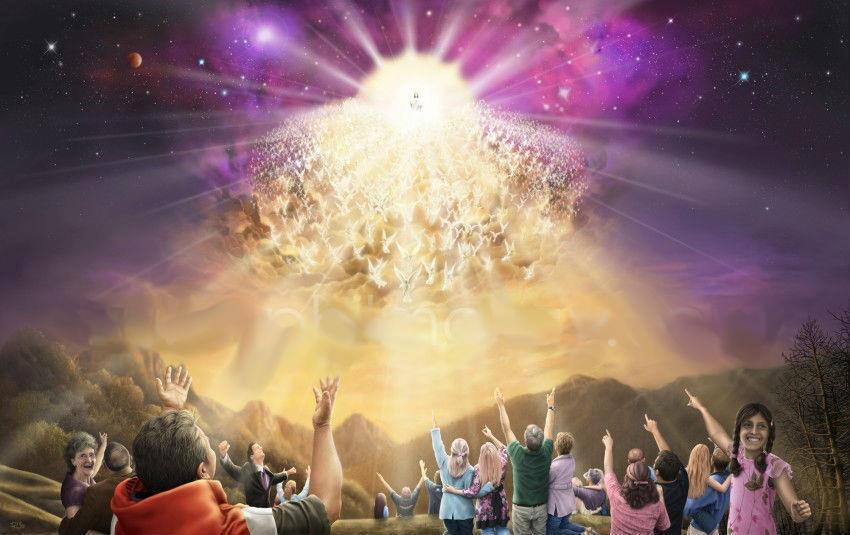 “And the Bride has made herself ready” 
                                                      – Rev.19:7
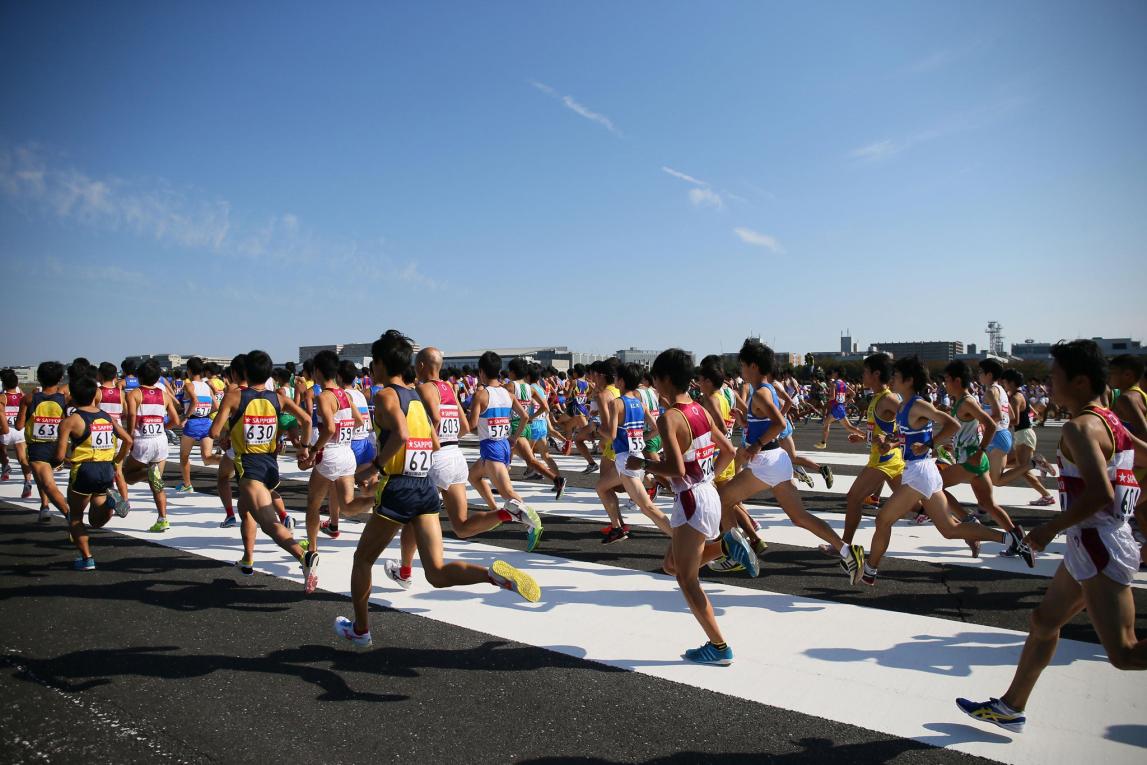 LET US CLEARLY SEE THE RACE WE ARE TO RUN- AND THEN RUN IT WITH ENDURANCE!